Chemie 8.A (12.4 – 16.4)Prvky 7. skupinyUdělejte si výpisky z přiložené prezentace Prvky 7. skupiny Prvky 7. skupiny.pptx
Prvky 7.skupiny-přechodné prvky
Ing.L.Johnová
ZŠ Lom
Prvky 7.skupiny-přechodné prvky
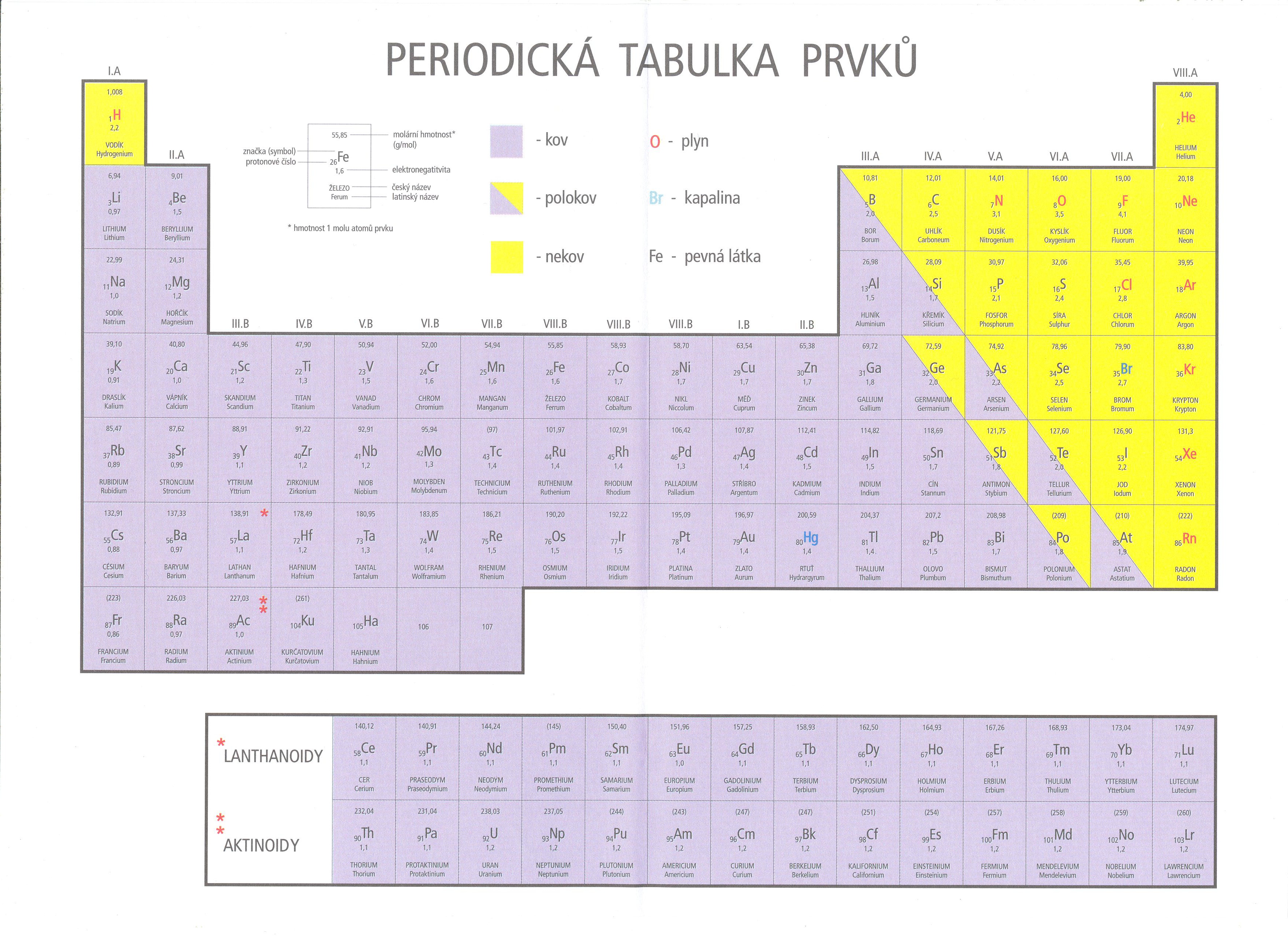 Prvky 7.skupiny-přechodné prvky
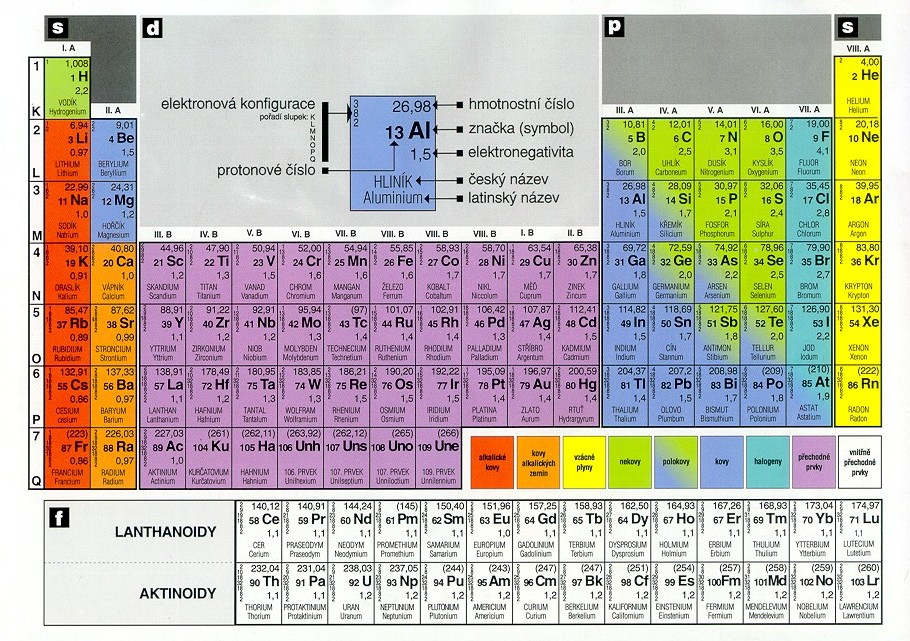 Prvky 7. skupiny - přechodné prvky
dříve skupiny VII.B, jsem zahrnujeme prvky skupiny    
   manganu  
  mangan (Mn)
  technecium (Tc) – radioaktivní, uměle připravený
  rhenium(Re)
  bohrium (Bh)
 - tyto prvky vytvářejí sloučeniny s velkou proměnlivostí oxidačního čísla, kdy je maximální oxidační stupeň je VII
Prvky 7. skupiny - přechodné prvky
Mangan (Mn)
šedý, lesklý, tvrdý a křehký kov, vyskytuje se ve sloučeninách a jeho hlavním nerostem je pyroluzit neboli burel( oxid manganičitý MnO2 ), znám už od pravěku – jeskyní malby


















za běžné teploty  je stálý a nepodléhá korozi(na povrchu vytváří vrstvičku oxidu chromitého Cr2O3
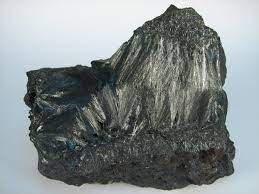 Prvky 7. skupiny - přechodné prvky
Mangan (Mn)
je esenciální stopový prvek, je důležitý při krvetvorbě, metabolismu cholesterolu a podílí se na správném vývoji kostí a chrupavek
využívá se v ocelářství pro zvýšení pevnosti a tvrdosti oceli, je složkou různých slitin a používá se jako pigment při barvení skla a keramiky

















za běžné teploty  je stálý a nepodléhá korozi(na povrchu vytváří vrstvičku oxidu chromitého Cr2O3